HWRF-POM using RTOFSBlanca: Initial time Jun 3, 2015 00Z
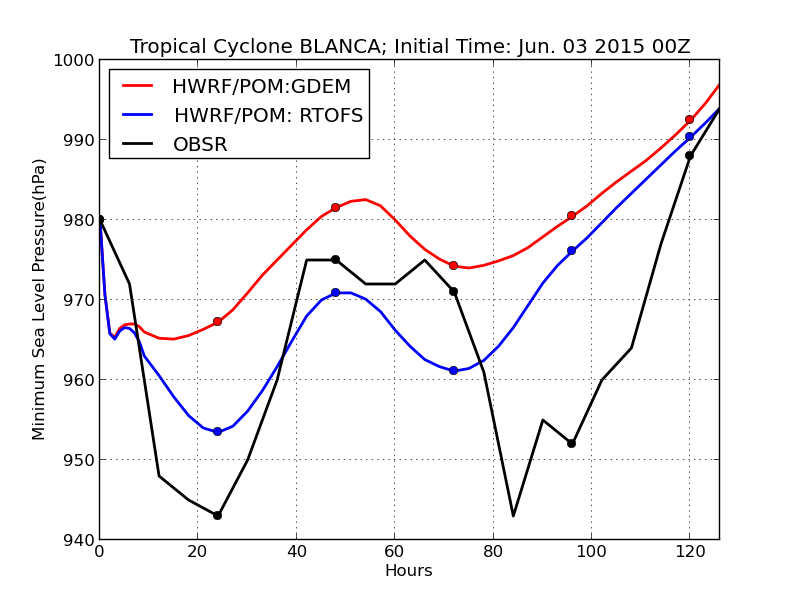 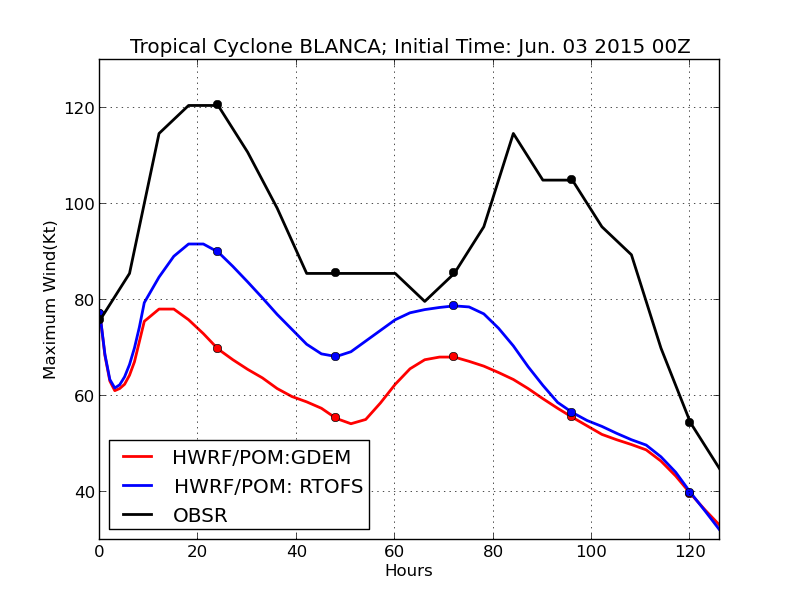 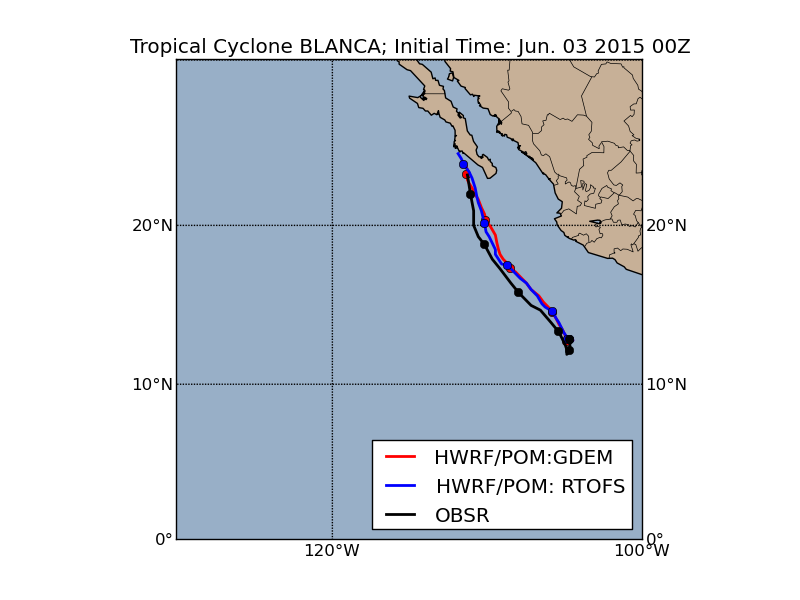 1
HWRF-POM using RTOFSBlanca: Initial time Jun 3, 2015 00Z
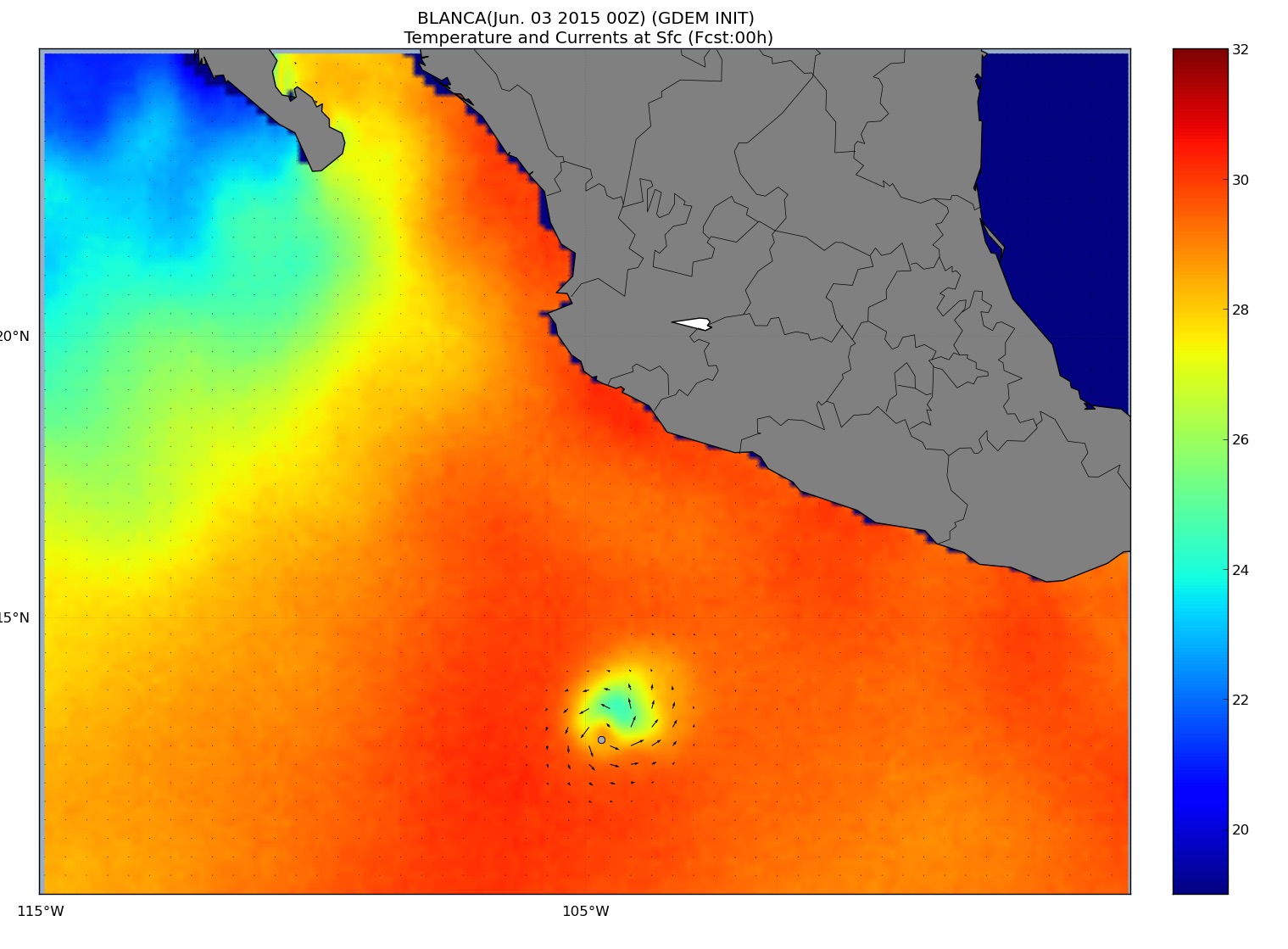 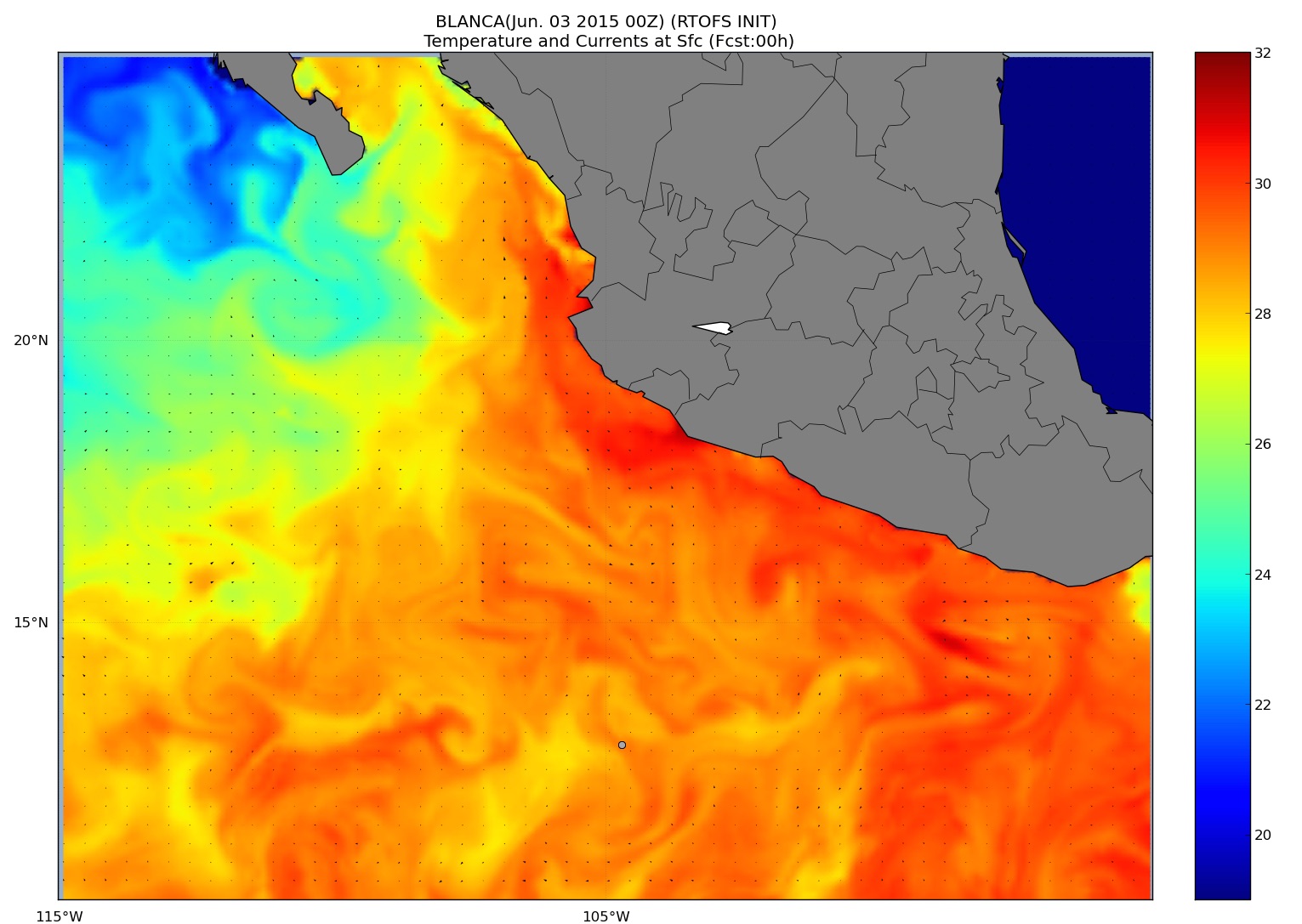 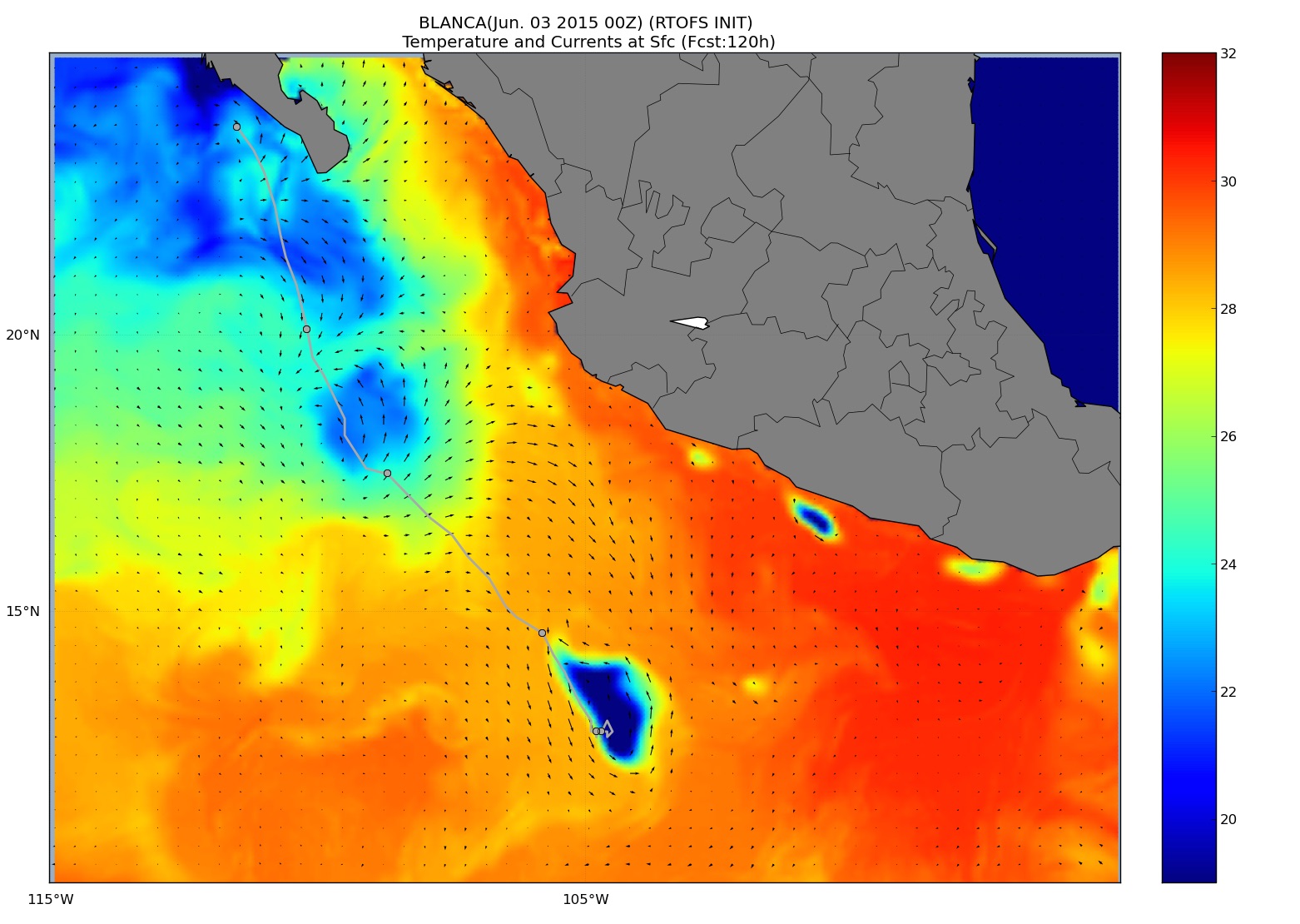 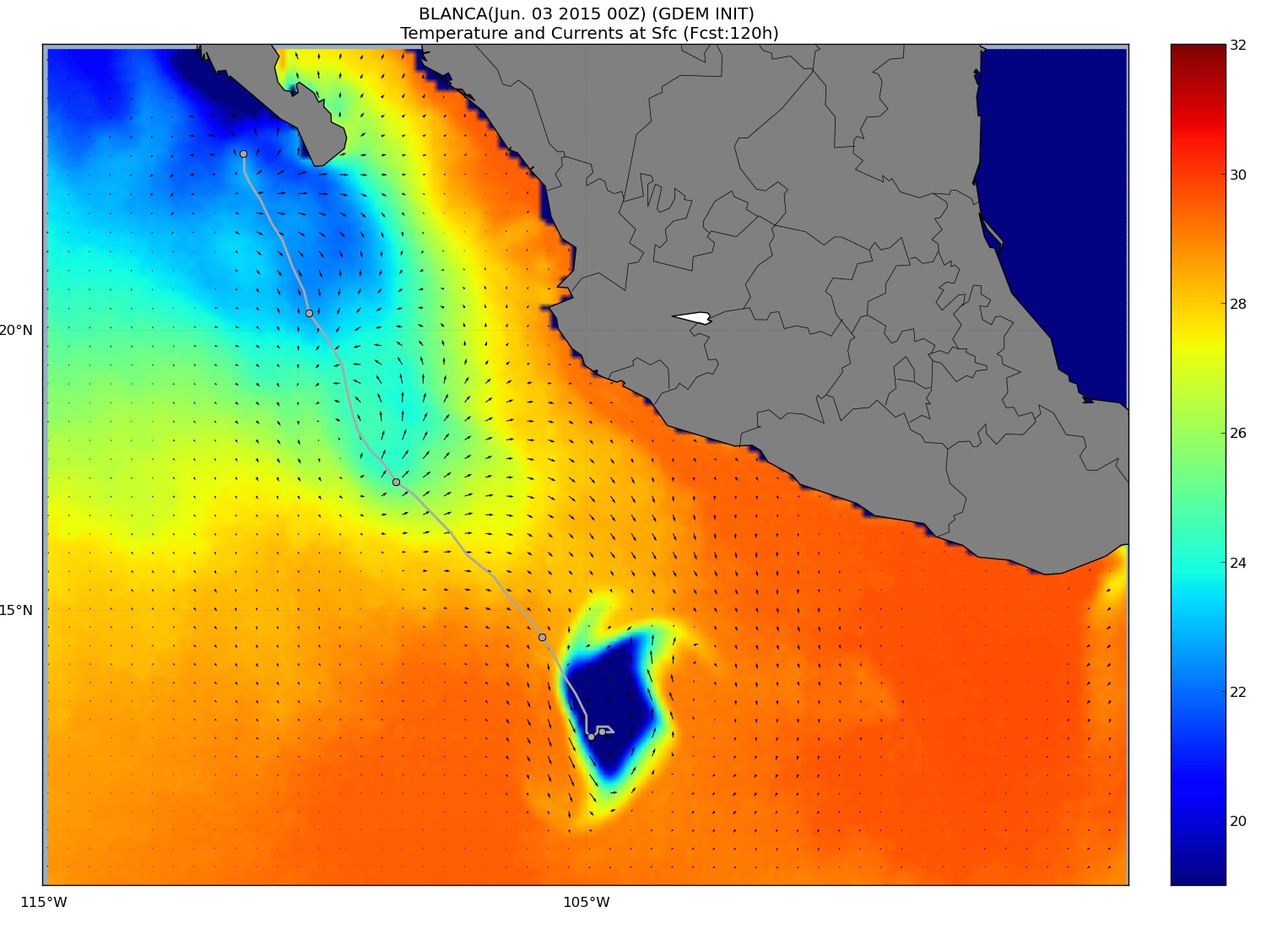 2